橙色简约风
年中工作复盘述职汇报
ORANGE CONTRACTED WIND YEARS WORK CHECKING REPORT
汇报人：OfficePLUS
20XX.XX.26
目录
CONTENTS
01
02
03
04
年中工作概述
工作成果展示
存在主要问题
未来工作计划
Year Work Summary
The Work Shows
The Main Problems
The Future Work Plan
PART 01
年中工作概述
Year Work Summary
工作内容概括
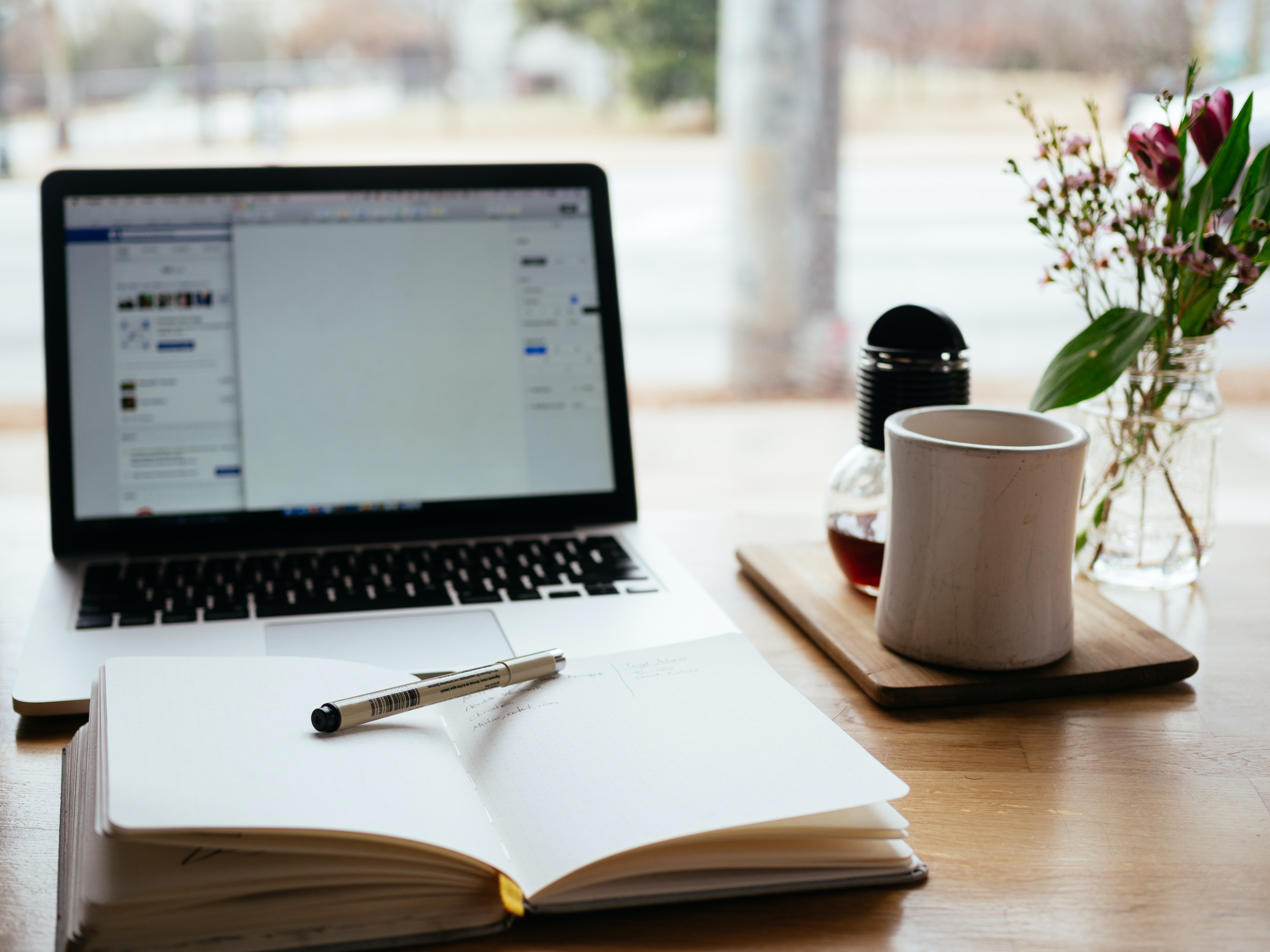 日常类
协作类
工作内容
在这里输入你的正文，阐述与关键词标题相关的具体内容
在这里输入你的正文，阐述与关键词标题相关的具体内容
在这里输入你的正文阐述与关键词标题相关的具体内容，若字数太多酌情删减
项目类
服务类
在这里输入你的正文，阐述与关键词标题相关的具体内容
在这里输入你的正文，阐述与关键词标题相关的具体内容
工作重点回顾
上半年工作三个重要方面
在这里输入你的正文，阐述与关键词标题相关的具体内容，若字数太多酌情删减文案
01
02
03
渠道
开拓
管理
运营
项目
开展
渠道开拓方向
渠道开拓的三个方向
内部渠道
外部渠道
友商推荐
在这里输入你的正文，阐述与关键词标题相关的具体内容，若字数太多酌情先删减文案缩小字号
在这里输入你的正文，阐述与关键词标题相关的具体内容，若字数太多酌情先删减文案缩小字号
在这里输入你的正文，阐述与关键词标题相关的具体内容，若字数太多酌情先删减文案缩小字号
运营关键事件回顾
运营计划
运营事实关键
运营复盘
在这里输入你的正文阐述与关键词标题相关的具体内容，若字数太多先酌情删减
在这里输入你的正文阐述与关键词标题相关的具体内容，若字数太多先酌情删减
在这里输入你的正文阐述与关键词标题相关的具体内容，若字数太多先酌情删减
运营组织
运营调整备案
在这里输入你的正文阐述与关键词标题相关的具体内容，若字数太多先酌情删减
在这里输入你的正文阐述与关键词标题相关的具体内容，若字数太多先酌情删减
项目开展回顾
20XX
初步沟通意向
在这里输入你的正文阐述与关键词标题相关的具体内容，若字数太多先酌情删减
达成初步共识
20XX
在这里输入你的正文阐述与关键词标题相关的具体内容，若字数太多先酌情删减
20XX
深度讨论方案
在这里输入你的正文阐述与关键词标题相关的具体内容，若字数太多先酌情删减
确定执行策略
20XX
在这里输入你的正文阐述与关键词标题相关的具体内容，若字数太多先酌情删减
PART 02
工作成果展示
The Work Shows
三个主要成果
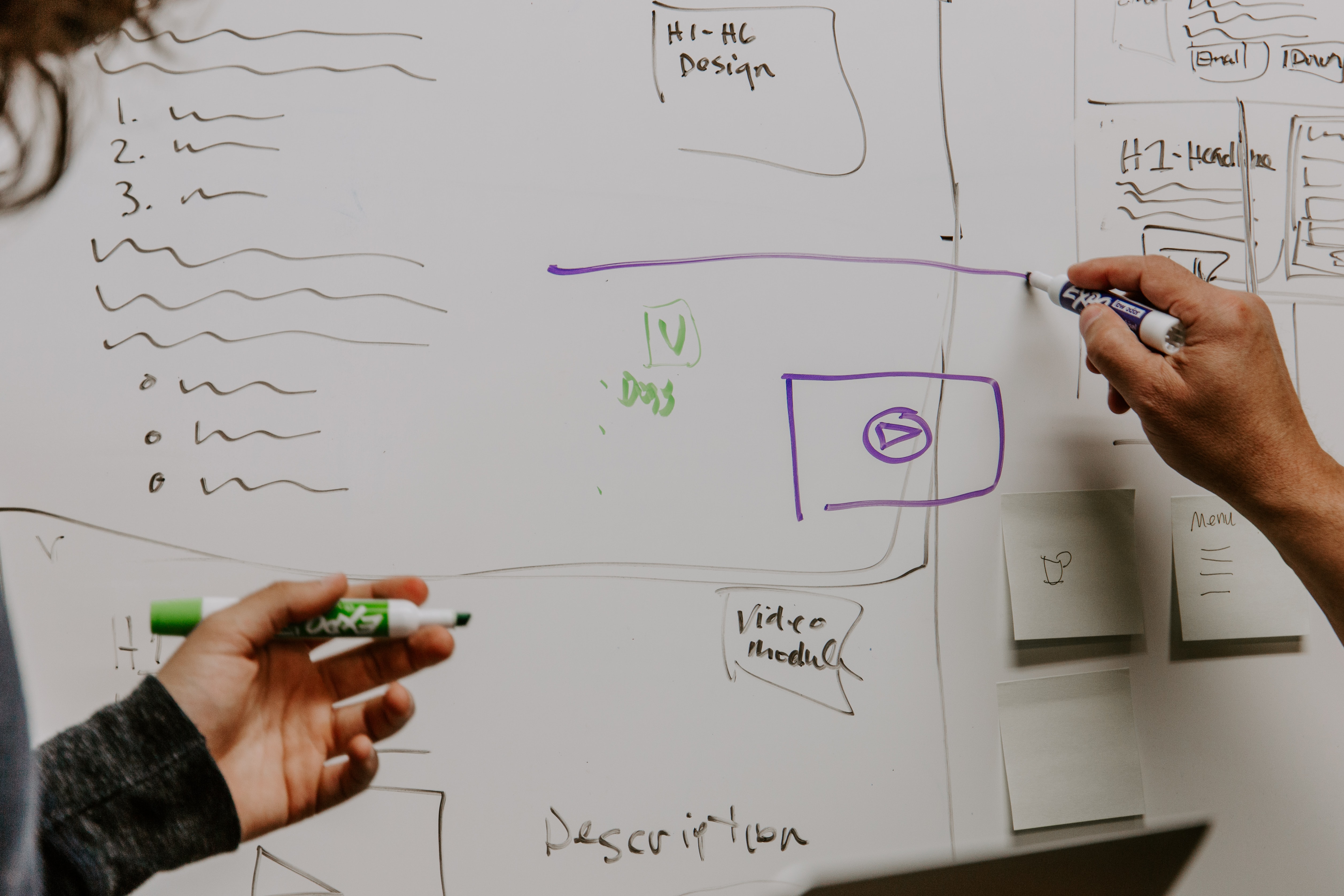 标准化
在这里输入你的正文阐述与关键词标题相关的具体内容
成果
流程化
制度化
在这里输入你的正文阐述与关键词标题相关的具体内容
在这里输入你的正文阐述与关键词标题相关的具体内容
项目调研成果
初步情况分析
相关信息的来源
调研
准备阶段
正式
调研阶段
非正式调研
选择抽样方法
设计调查问
实地调查
锁定调研目标
项目调研数据分析结果
4个调研方面
的反馈直接需求度
用户最受欢迎的方向
在这里输入你的正文阐述与关键词标题相关的具体内容， 若字数太多酌情先删减文案缩小字号
74%
62%
56%
用户
最没感觉的亮点
用户最期待的方向
50%
在这里输入你的正文，阐述与关键词标题相关的具体内容， 若字数太多，酌情先删减文案缩小字号
在这里输入你的正文
不同用户对新品的期待
万分期待新品
在这里输入你的正文阐述与关键词标题相关的具体内容，若字数太多先酌情删减
铁忠粉
一般期待新品
在这里输入你的正文阐述与关键词标题相关的具体内容，若字数太多先酌情删减
资深粉
对新品抱有希望
在这里输入你的正文阐述与关键词标题相关的具体内容，若字数太多先酌情删减
普通粉
PART 03
存在主要问题
The Main Problems
存在主要问题两大方面
团队管理方面
运营方面
团队共识
时间管理
在这里输入你的正文阐述与关键词标题
在这里输入你的正文阐述与关键词标题
团队凝聚力
目标拆解
在这里输入你的正文阐述与关键词标题
在这里输入你的正文阐述与关键词标题
团队战斗力
团队沟通协作
在这里输入你的正文阐述与关键词标题
在这里输入你的正文阐述与关键词标题
团队管理的传导链
达成共识
凝聚力
战斗力
目标感
认同感
荣誉感
在这里输入你的正文阐述与关键词标题
在这里输入你的正文阐述与关键词标题
在这里输入你的正文阐述与关键词标题
团队战斗力的打造秘诀
奖惩机制、晋升机制
差异化管理
在这里输入你的正文,阐述与关键词标题相关的具体内容，若字数太多先酌情删减,在
这里输入你的正文,阐述与关键词标题
相关的具体内容
在这里输入你的正文,阐述与关键词标题相关的具体内容，若字数太多先酌情删减,在
这里输入你的正文,阐述与关键词标题
相关的具体内容
团队
战斗力
赋权给团队
强有力的决策者
在这里输入你的正文,阐述与关键词标题
相关的具体内容，若字数太多先酌情删减,
在这里输入你的正文,阐述与关键词标题相关的具体内容
在这里输入你的正文,阐述与关键词标题
相关的具体内容，若字数太多先酌情删减,
在这里输入你的正文,阐述与关键词标题相关的具体内容
运营管理出现的问题占比
48
36
56
时间管理
目标差异
沟通障碍
在这里输入你的正文阐述与关键词标题相关的具体内容在这里输入你的正文阐述与关键词标题相关的具体内容
在这里输入你的正文阐述与关键词标题相关的具体内容在这里输入你的正文阐述与关键词标题相关的具体内容
在这里输入你的正文阐述与关键词标题相关的具体内容在这里输入你的正文阐述与关键词标题相关的具体内容
PART 04
未来工作计划
The Future Work Plan
日常工作准备的5个方面
每日计划发布
近期项目进度
在这里输入你的正文阐述与关键词标题相关的具体内容
在这里输入你的正文阐述与关键词标题相关的具体内容
数据更新
报表审核
资格认证
在这里输入你的正文阐述与关键词标题相关的具体内容
在这里输入你的正文阐述与关键词标题相关的具体内容
在这里输入你的正文阐述与关键词标题相关的具体内容
工作分配计划
日常接待工作
文件管理工作
在这里输入你的正文，阐述与关键词标题相关的具体内容，若字数太多酌情删减文案
在这里输入你的正文，阐述与关键词标题相关的具体内容，若字数太多酌情删减文案
活动策划
对外渠道管理
在这里输入你的正文，阐述与关键词标题相关的具体内容，若字数太多酌情删减文案
在这里输入你的正文，阐述与关键词标题相关的具体内容，若字数太多酌情删减文案
打造团队素质的三个方向
建立团队知识库
彼此的mentor
竞品分析
在这里输入你的正文，阐述与关键词标题相关的具体
内容，若字数太多先
酌情删减
在这里输入你的正文，阐述与关键词标题相关的具体
内容，若字数太多先
酌情删减
在这里输入你的正文，阐述与关键词标题相关
常规化
协同性
共享机制
下半年规划
在这里输入你的正文阐述与关键词标题相关的具体内容，若字数太多先酌情删减
在这里输入你的正文阐述与关键词标题相关的具体内容，若字数太多先酌情删减
9月调整
8月落实
12月冲刺
10-11月
7月计划
在这里输入你的正文阐述与关键词标题相关的具体内容，若字数太多先酌情删减
在这里输入你的正文阐述与关键词标题相关的具体内容，若字数太多先酌情删减
在这里输入你的正文阐述与关键词标题相关的具体内容，若字数太多先酌情删减
谢谢大家观看
敬请领导指正
THANK YOU FOR YOUR VIEWING PLEASE CORRECT LEADERSHIP
汇报人：OfficePLUS
20XX.XX.26
OfficePLUS.cn
标注
字体使用


行距

素材

声明



作者
中文 OPPOSana H
英文 OPPOSana R

标题 1.0
正文 1.3（根据实际修改）
https://unsplash.com/

本网站所提供的任何信息内容（包括但不限于 PPT 模板、Word 文档、Excel 图表、图片素材等）均受《中华人民共和国著作权法》、《信息网络传播权保护条例》及其他适用的法律法规的保护，未经权利人书面明确授权，信息内容的任何部分(包括图片或图表)不得被全部或部分的复制、传播、销售，否则将承担法律责任。

小朋